Economia para Computação
Prof. Economista Gerson Nassor Cardoso
prof.gersoncardoso@usp.br

Mestre em Economia Aplicada – UFSCar
Mestrando em Modelagem Sistemas Complexos - USP
Quizz
https://pollev.com/GERSONNASSOR565
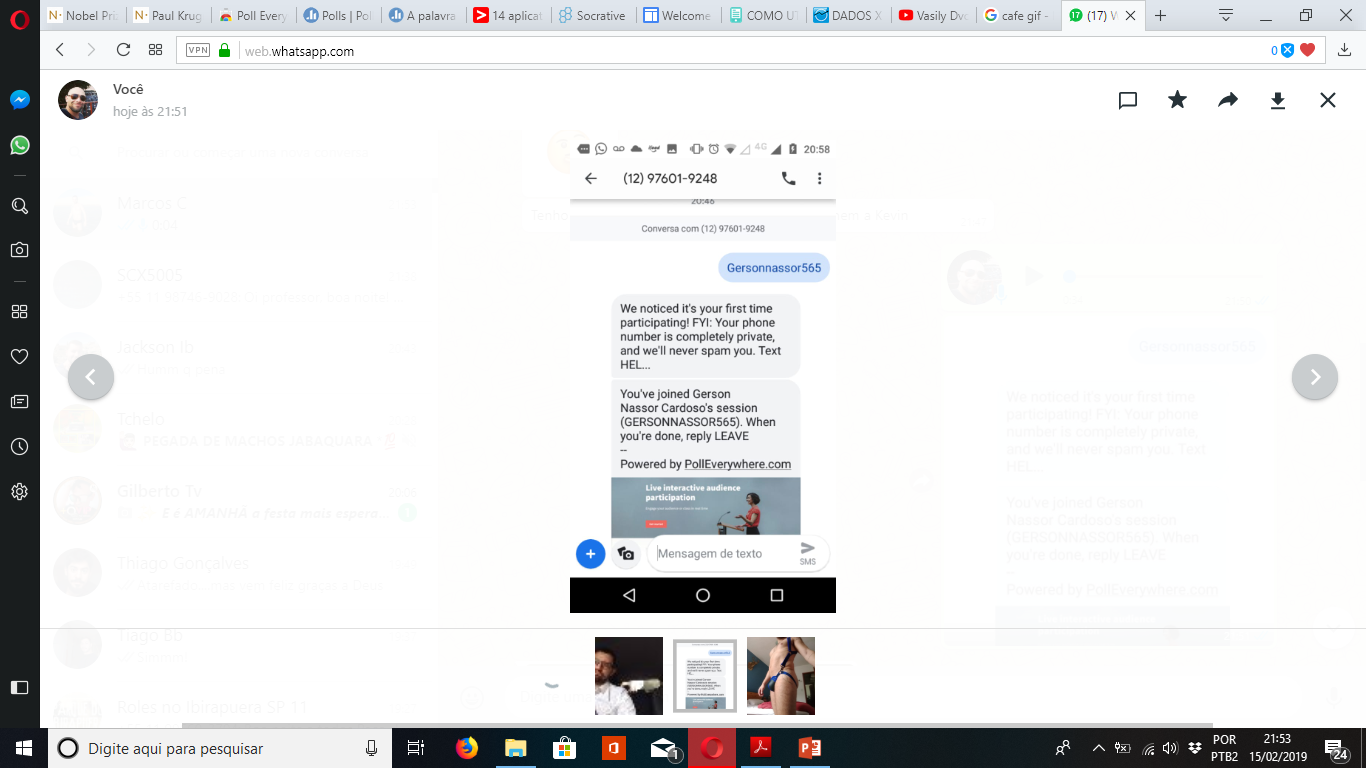 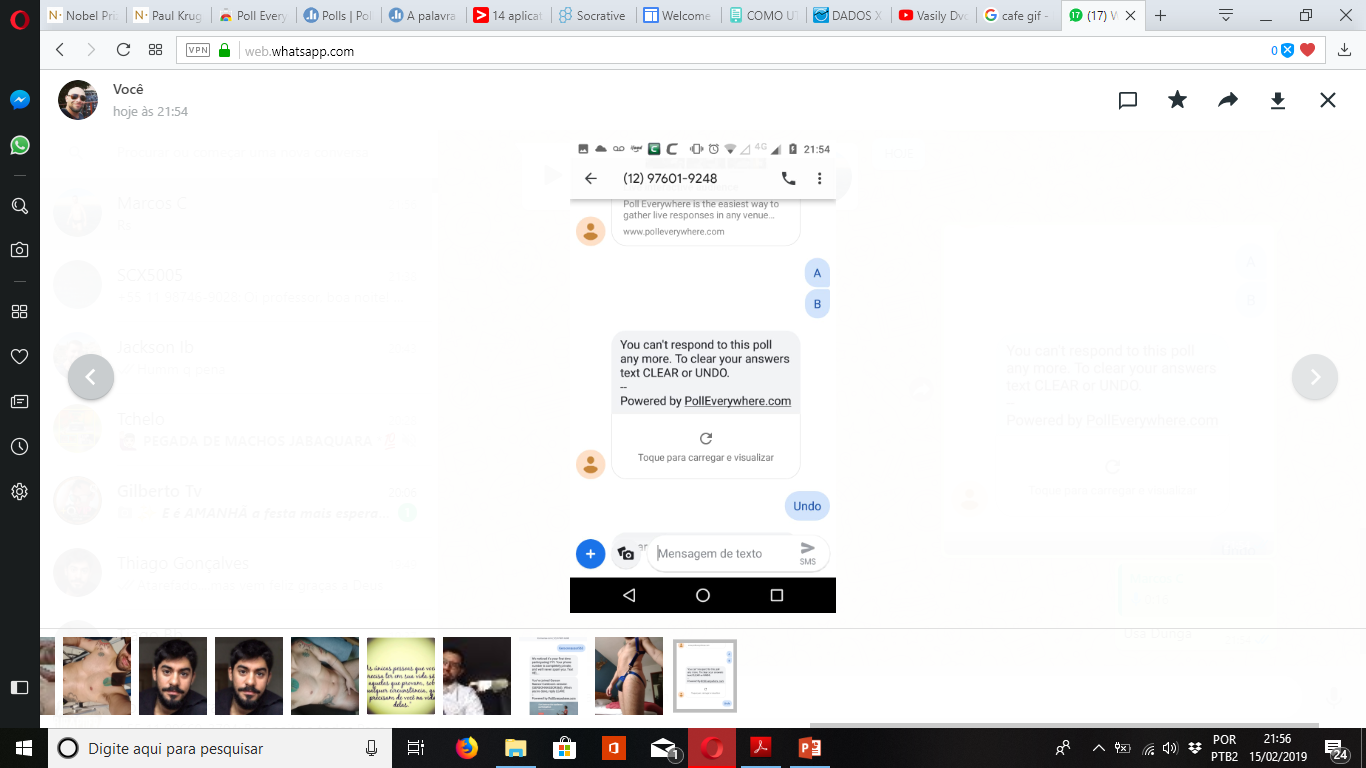 Construção do Conhecimento
Os dados são o conjunto de elementos numéricos, textuais, gráficos, etc. e não possui significado relevante e não conduz a nenhuma compreensão a princípio. 
 

A informação é a ordenação, organização e categorização dos dados afim de se encontrar a um significado e sua compreensão dentro de um determinado ambiente/contexto. 


Com base nessa informação se fundamenta a construção de um conhecimento a seu respeito.
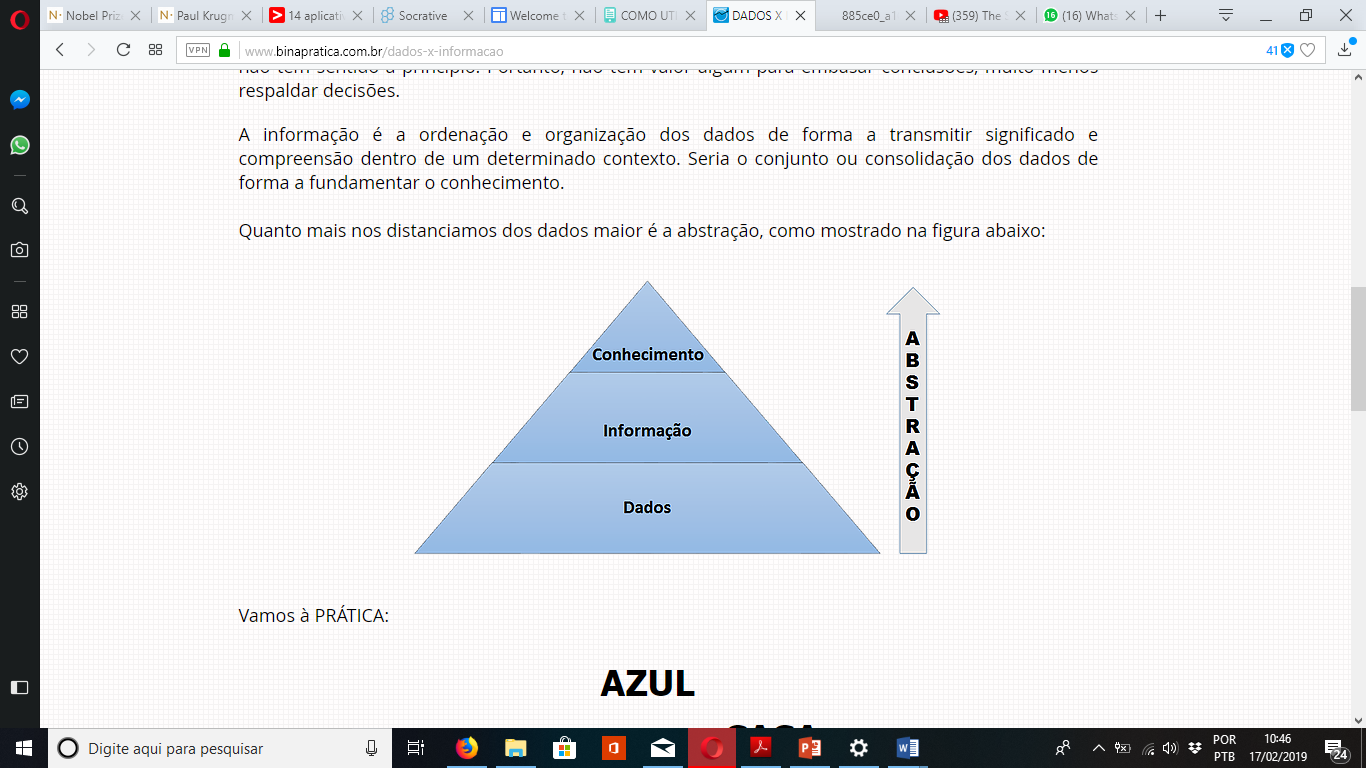 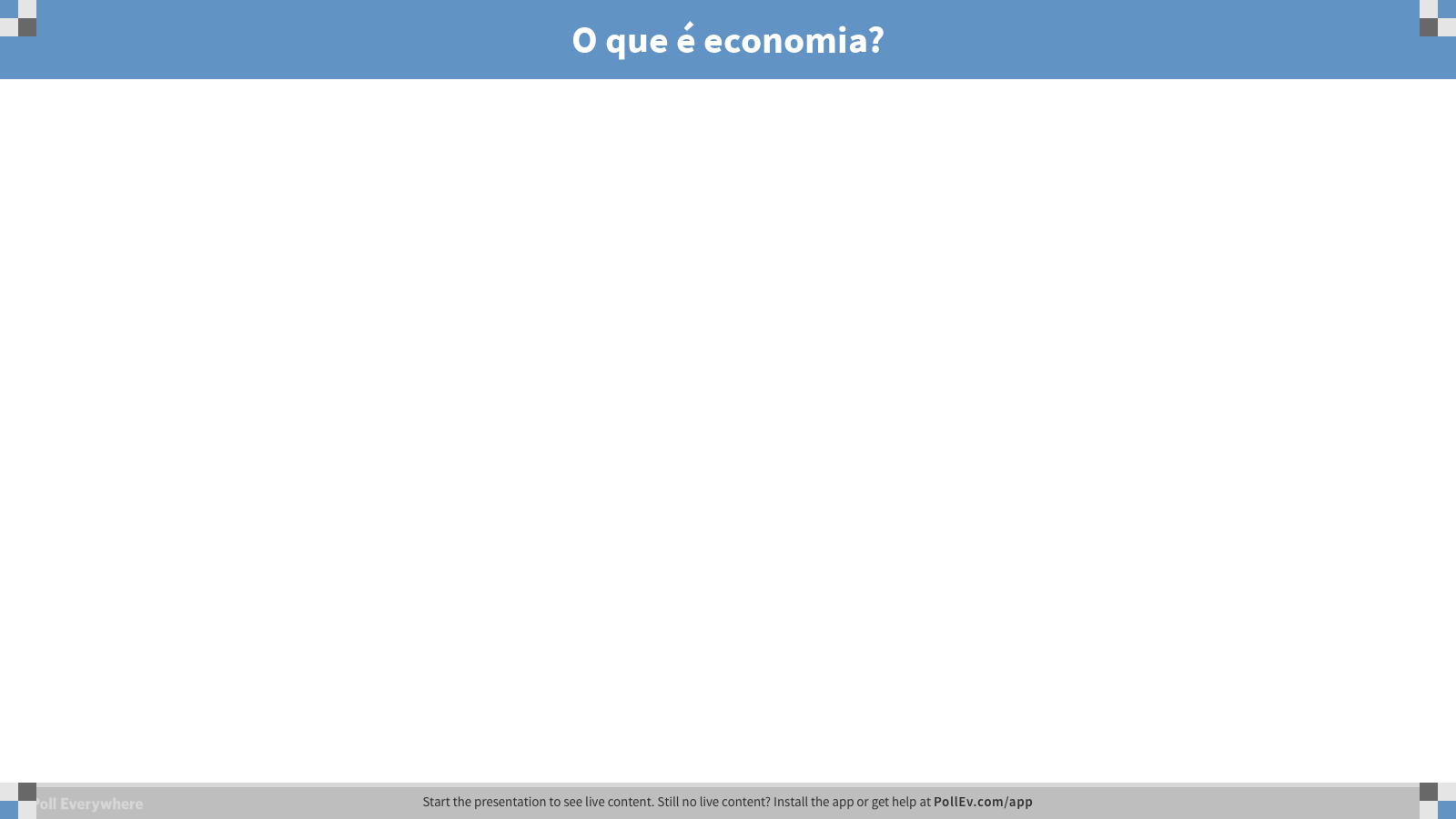 [Speaker Notes: Poll Title: O que é economia?
https://www.polleverywhere.com/free_text_polls/SZXt9NdYeGDUxKofzF26S]
O que é Economia?
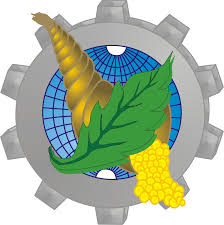 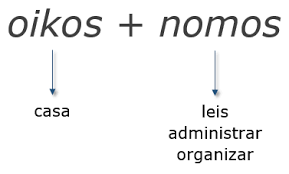 A palavra “economia” deriva da junção dos termos gregos “oikos” (casa) e “nomos” (costume, lei) resultando em “regras ou administração da casa, do lar”.
É a ciência que estuda como os agentes econômicos (famílias, empresas, governo e o mundo) utilizam seus recursos, que são escassos, para realizar seus desejos, suas necessidades, que possuem caráter ilimitados.
Recursos escassos
Desejos e necessidades ilimitadas
ECONOMIA
Problemas econômicos fundamentais:
Para Quem
Quanto
O Que
Como
Se relaciona com os consumidores
Se relaciona com a oferta e demanda do mercado
Se relaciona com a tecnologia utilizada no processo produtivo das empresas
Para Quem
Quanto
O Que
Como
Se relaciona com o mercado alvo destinado e a distribuição.
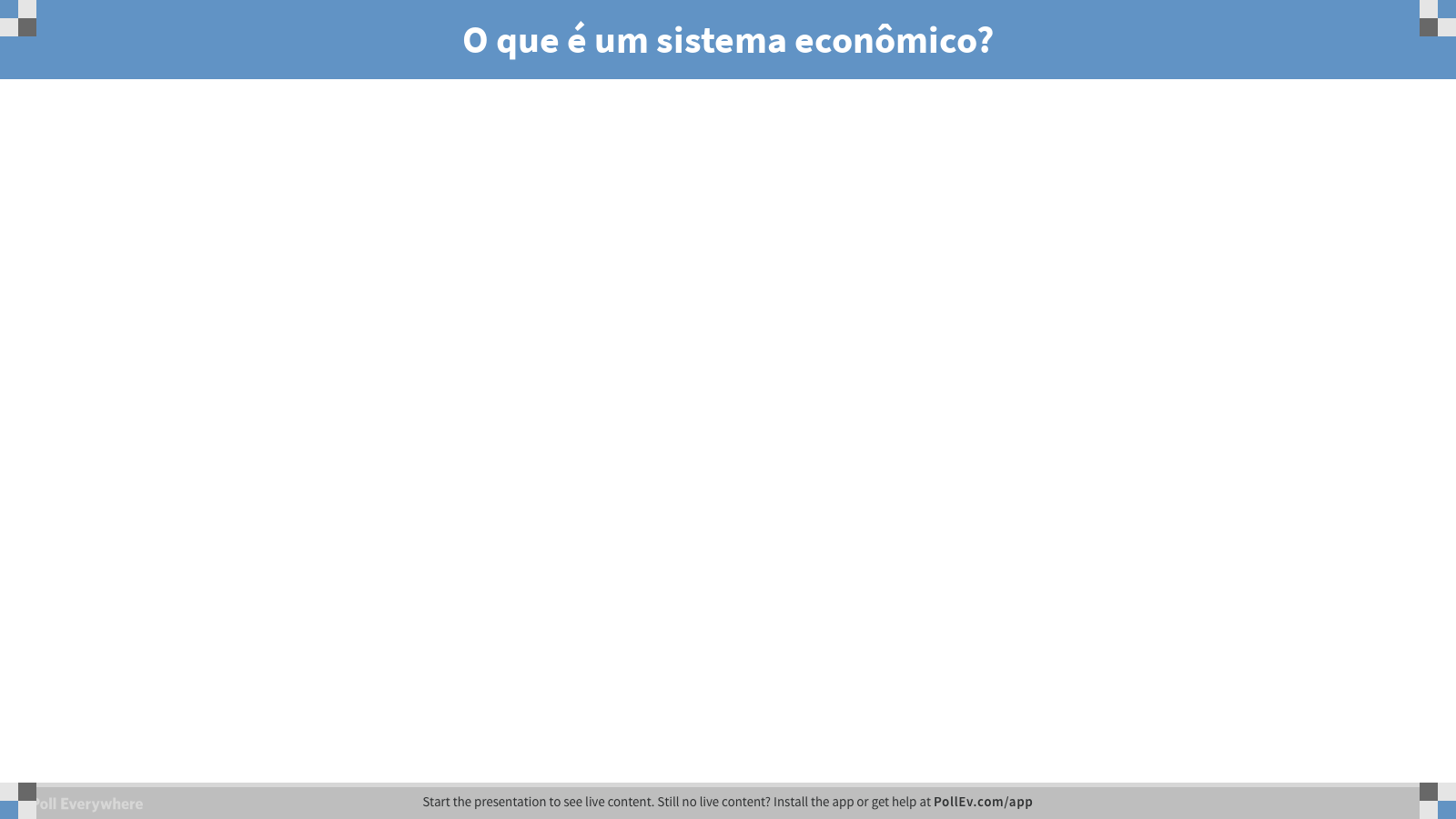 [Speaker Notes: Poll Title: O que é um sistema econômico?
https://www.polleverywhere.com/free_text_polls/djE1FZCBze9P99SJiyz18]
Sistema Econômico
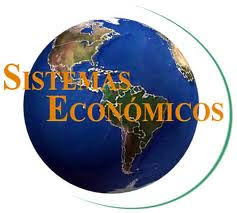 Um Sistema Econômico é a forma na qual a sociedade está organizada para resolver os problemas econômicos fundamentais realizando assim as atividades econômicas.
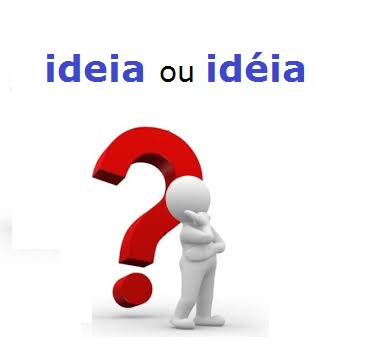 Agentes Econômicos
 
Um agente econômico é toda a entidade com autonomia, capaz de realizar operações econômicas e de deter valor econômico.

São os responsáveis pelas ações econômicas que desenvolvem em um sistema econômico.
Quem?
Agentes Econômicos
Empresas
Governo
Famílias
Mundo
Atividade Principal
Famílias
Empresas 
Não Financeiras
Empresas Financeiras
Governo
Resto do  Mundo
Principais Recursos
Famílias
Empresas Não Financeiras
Empresas Financeiras
Governo
Resto do  Mundo
Fatores (Recursos) de Produção
 
São todos recursos utilizados para se produzir um bem ou serviço. Tradicionalmente se consideram 3:
Entretanto, nos dias de hoje já se consideram 5 fatores de produção:
Remuneração dos fatores de produção:
Fluxo Real: fornecimento de recursos de produção, bens e serviços
Fluxo monetário: remuneração dos recursos de produção e pela venda de bens e serviços
Os bens de capital são utilizados na fabricação de outros bens, mas não se desgastam totalmente no processo produtivo.
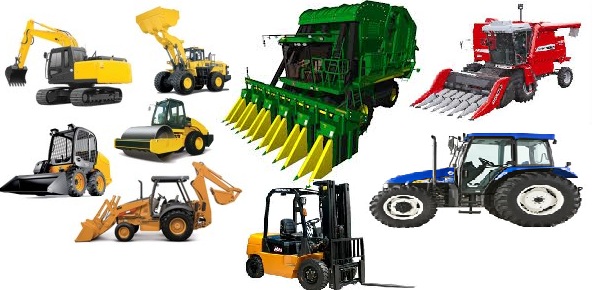 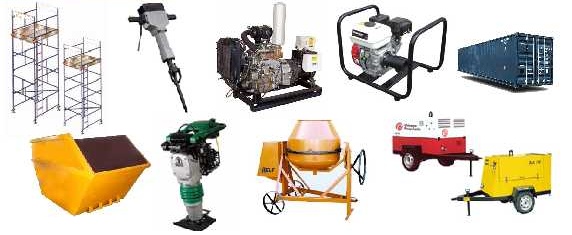 Os bens de consumo destinam-se diretamente ao atendimento das necessidades humanas. 
De acordo com sua durabilidade, podem ser classificados como duráveis (por exemplo, fogões, aviões, eletrodomésticos);




 ou como não-duráveis (alimentos, produtos de limpeza).
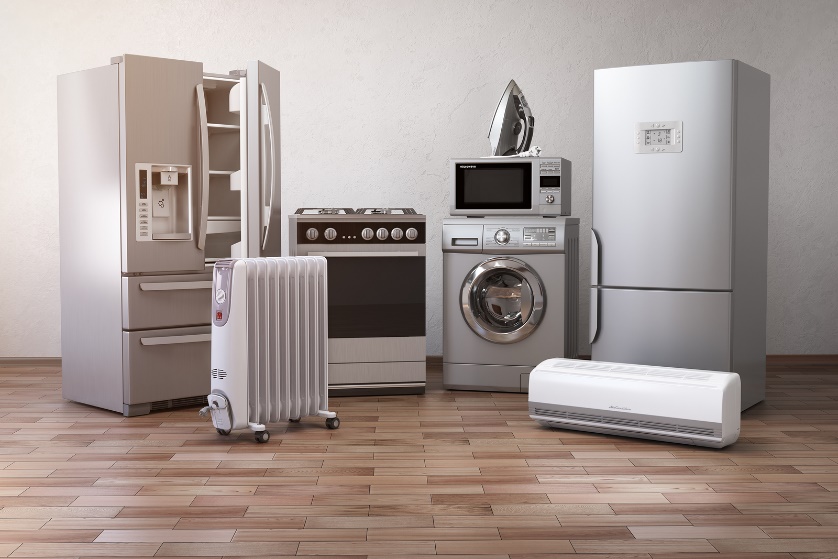 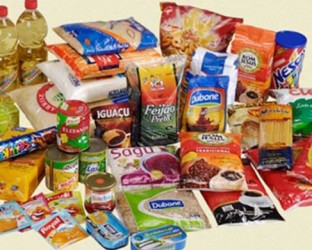 Bens intermediários são transformados ou agregados na produção de outros bens e são consumidos totalmente no processo produtivo (insumos, matérias-primas e componentes).



Bens finais são vendidos para consumo ou utilização final. Os bens de capital, como não são “consumidos” no processo produtivo, são bens finais, e não intermediários.
Análise Positiva e Análise Normativa
 
Economia é uma ciência que  utiliza uma análise positiva, que deve explicar os fatos da realidade.

 Os argumentos positivos não envolvem juízo de valor, e referem-se a proposições objetivas, tipo se A, então B. 

Por exemplo, se o preço da gasolina aumentar em relação a todos os outros preços, então a quantidade que as pessoas irão comprar de gasolina cairá. 

É um aparato lógico e segue o método hipotético dedutivo:
Desse ponto de vista, a Economia se aproxima da Física e da Química, que são ciências consideradas virtualmente isentas de juízo de valor. Porém as ciências naturais se baseiam no método indutivo:







 Em Economia, entretanto, defrontamo-nos com um problema diferente. Ela trata do comportamento de pessoas, e não de moléculas, como na Química. 


Frequentemente e nossos valores interferem na análise do fato econômico.


Assim, definimos os argumentos normativos, que contém um juízo de valor sobre alguma medida econômica, explitciamente ou não.
Fluxo Real e Fluxo Monetário
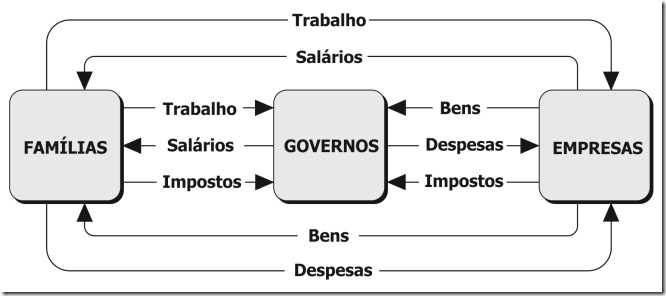 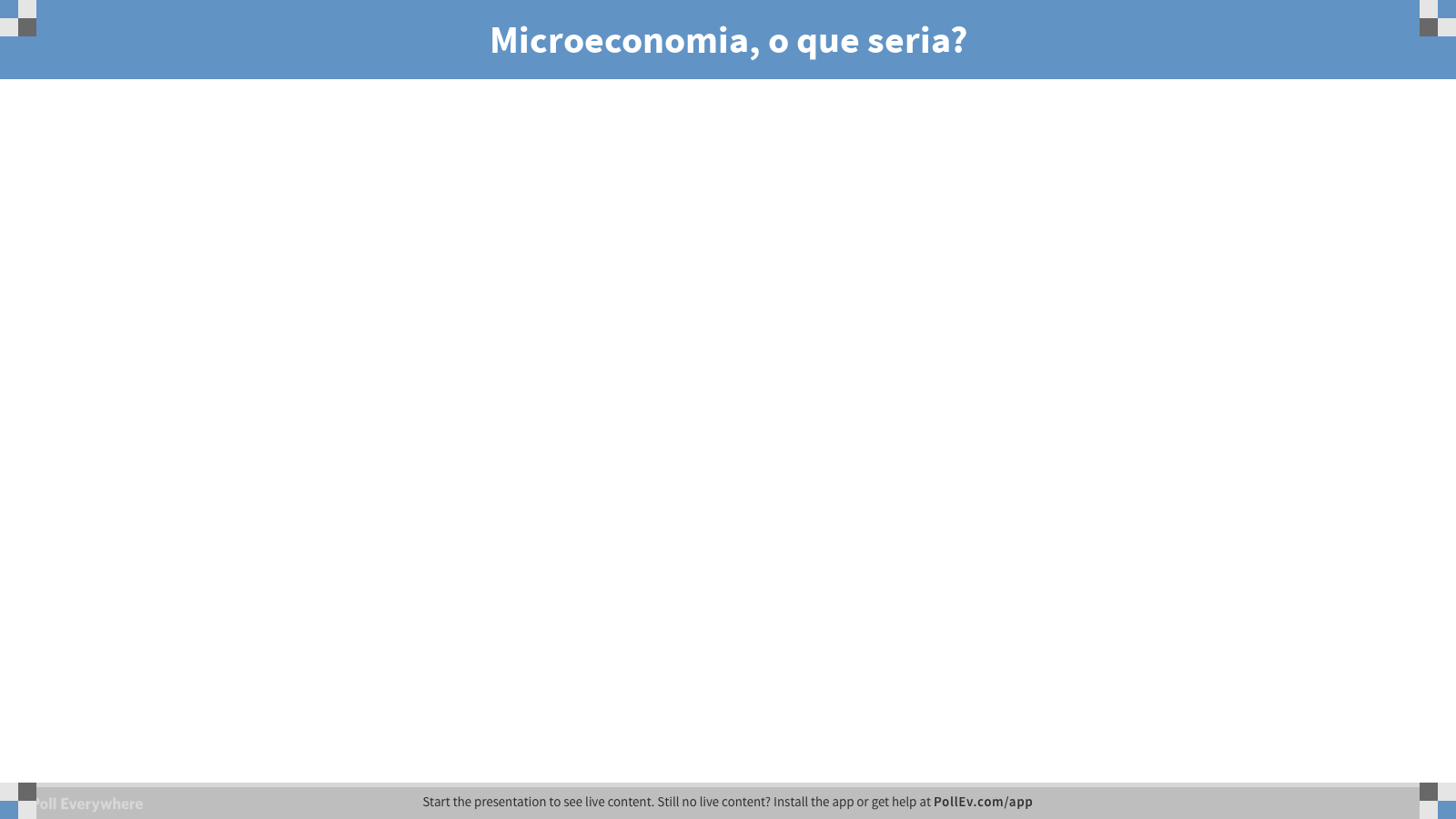 [Speaker Notes: Poll Title: Microeconomia, o que seria?
https://www.polleverywhere.com/free_text_polls/u5hV8InGOpAzZVd25Kttq]
Micro e Macroeconomia
MICROECONOMIA
É a parte da economia que ocupa-se da análise individual dos agentes econômicos.
 
Seus objetos de estudos são: os mercados; a formação de preços; as necessidades individuais; as necessidades das empresas; os recursos empregados nas atividades empresarias. 

Nesse âmbito se discute a necessidade da racionalidade dos agentes para formalização matemática de modelos microeconômicos.
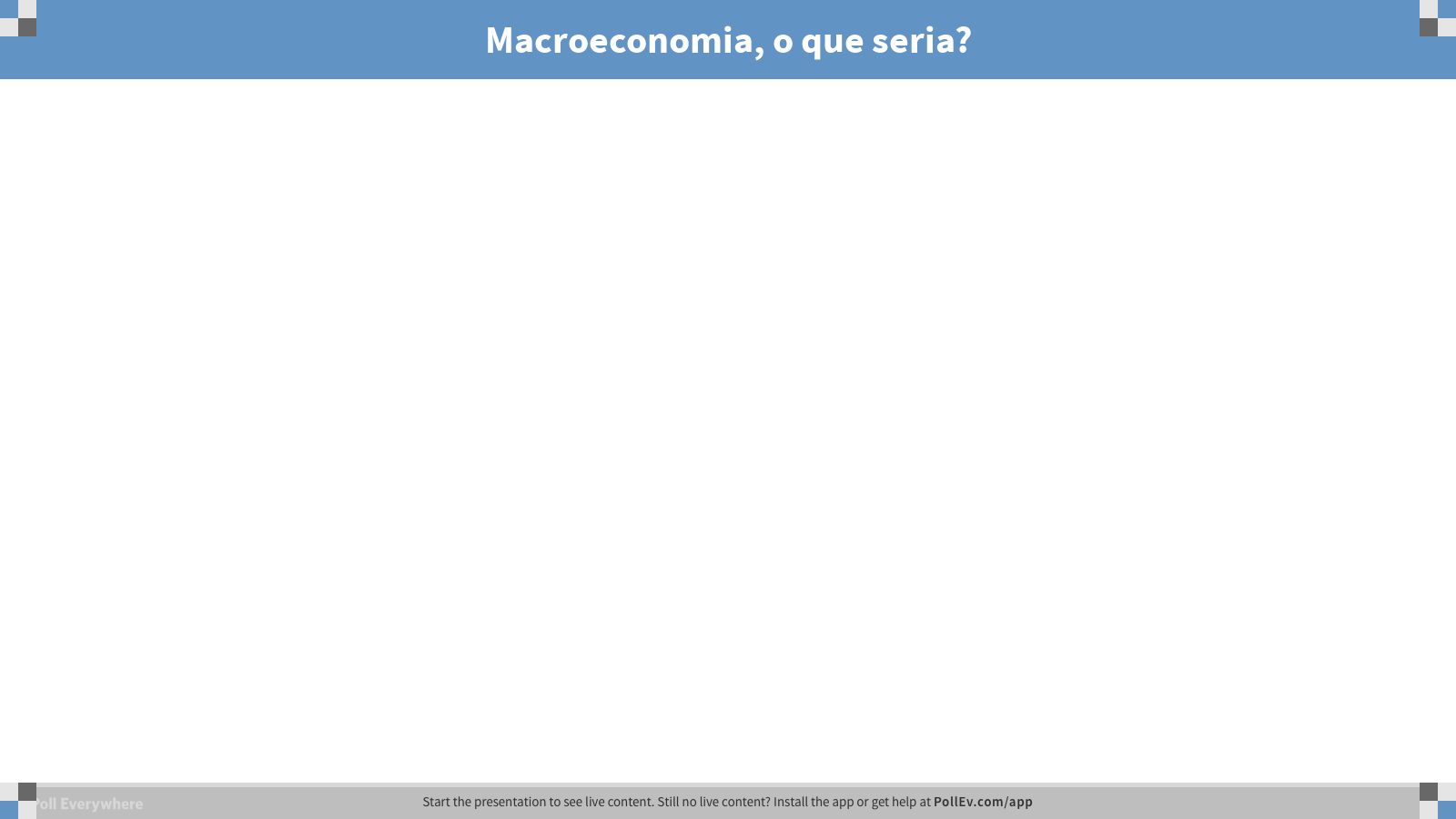 [Speaker Notes: Poll Title: Macroeconomia, o que seria?
https://www.polleverywhere.com/free_text_polls/8qJsmMlRwvlxngbywIXXi]
MACROECONOMIA
Já a Macroeconomia, é a parte da economia que estuda os grandes agregados nacionais. Ao invés de se preocupar com a formação dos preços do produtos nos mercados, ocupa-se do estudo do índice nacional de preços ao consumidor, por exemplo. 

Ela cuida do comportamento global do sistema econômico.

 As variáveis em nível macro interferem no caminho da economia como um todo.

Nesse âmbito se discute a necessidade do agente representativo, o qual o todo seria a soma das partes.
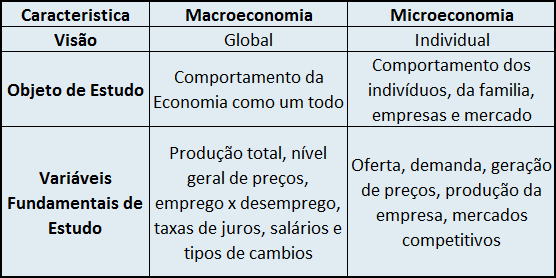 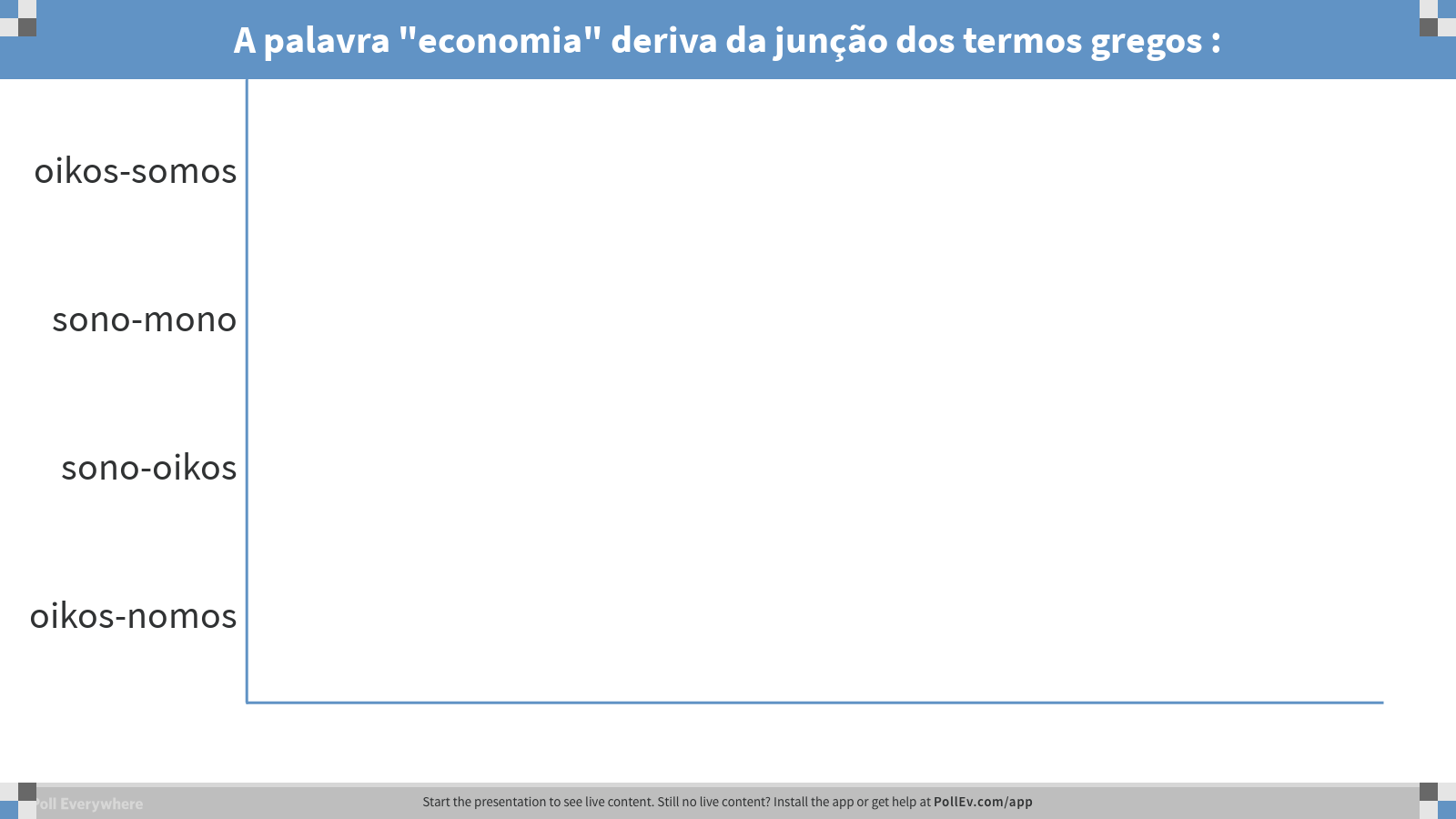 [Speaker Notes: Poll Title: A palavra "economia" deriva da junção dos termos gregos :
https://www.polleverywhere.com/multiple_choice_polls/in4EwZ9pb4cbqWVJ8KxsK]
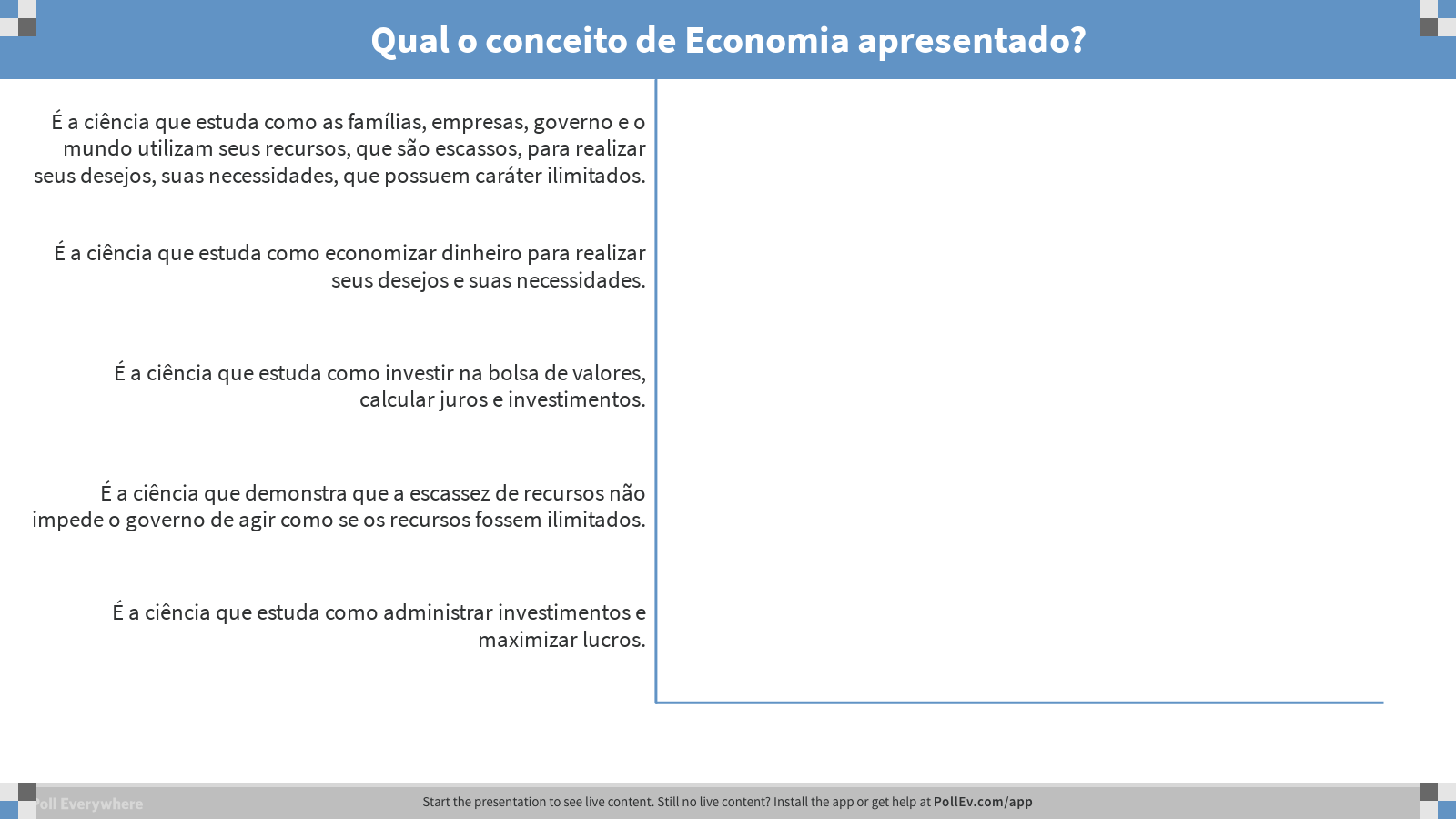 [Speaker Notes: Poll Title: Qual o conceito de Economia apresentado?
https://www.polleverywhere.com/multiple_choice_polls/stuRUJIkRPYDzZnSWKhNp]
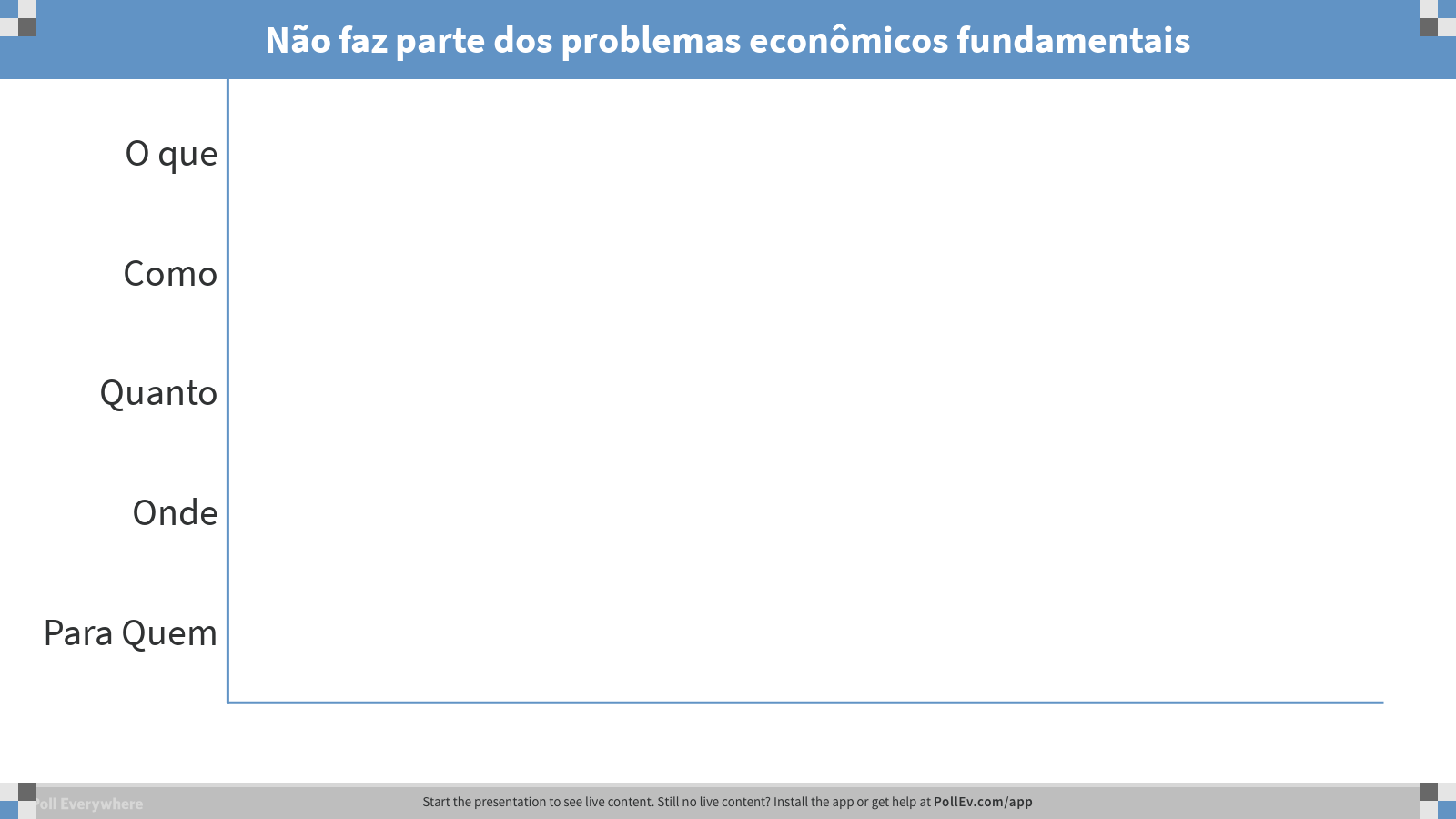 [Speaker Notes: Poll Title: Não faz parte dos problemas econômicos fundamentais
https://www.polleverywhere.com/multiple_choice_polls/NmikPwb52EnTRc4LFxXZ6]
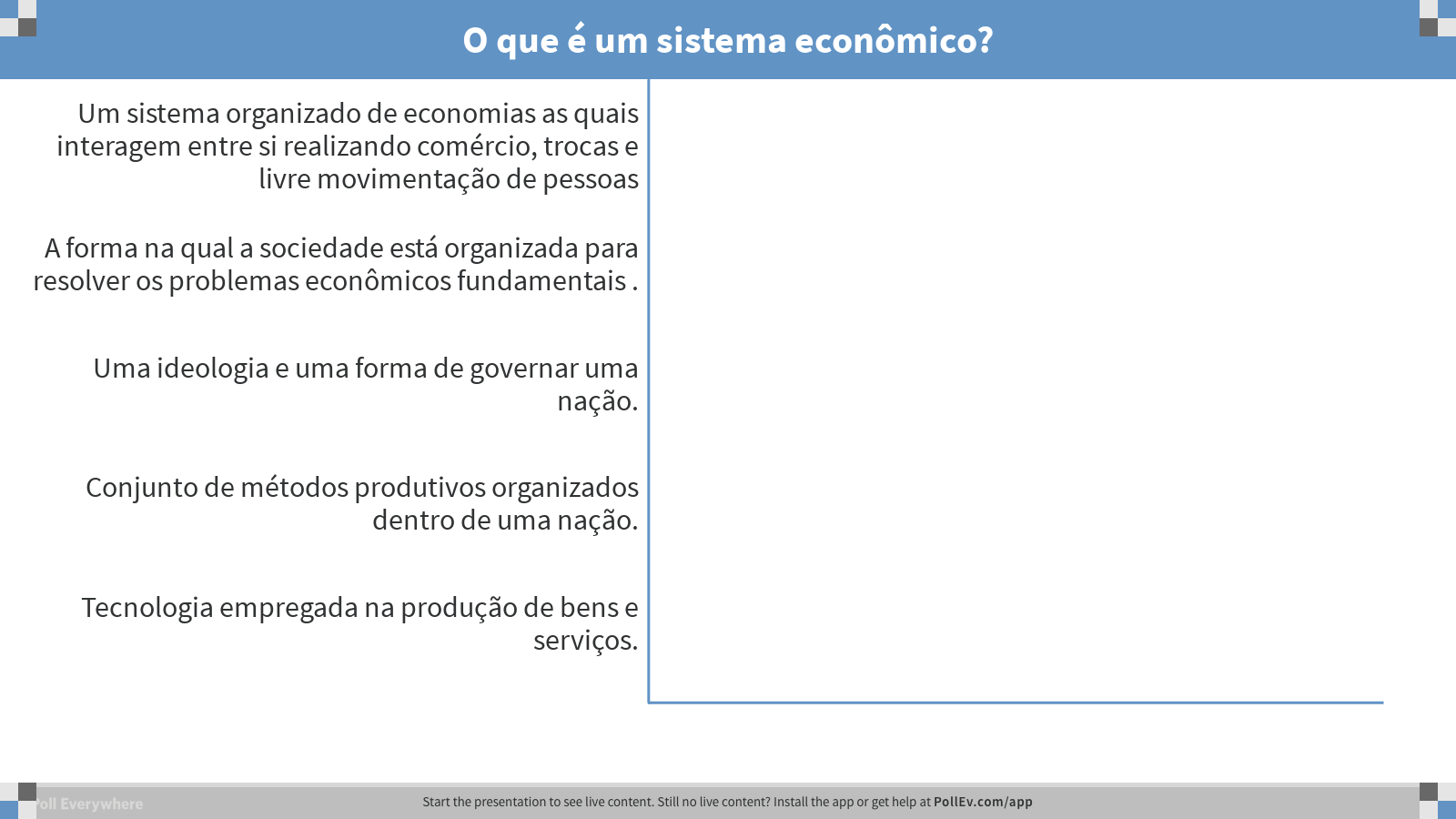 [Speaker Notes: Poll Title: O que é um sistema econômico?
https://www.polleverywhere.com/multiple_choice_polls/q1osNJ9UqcgwsvbNUl6S9]
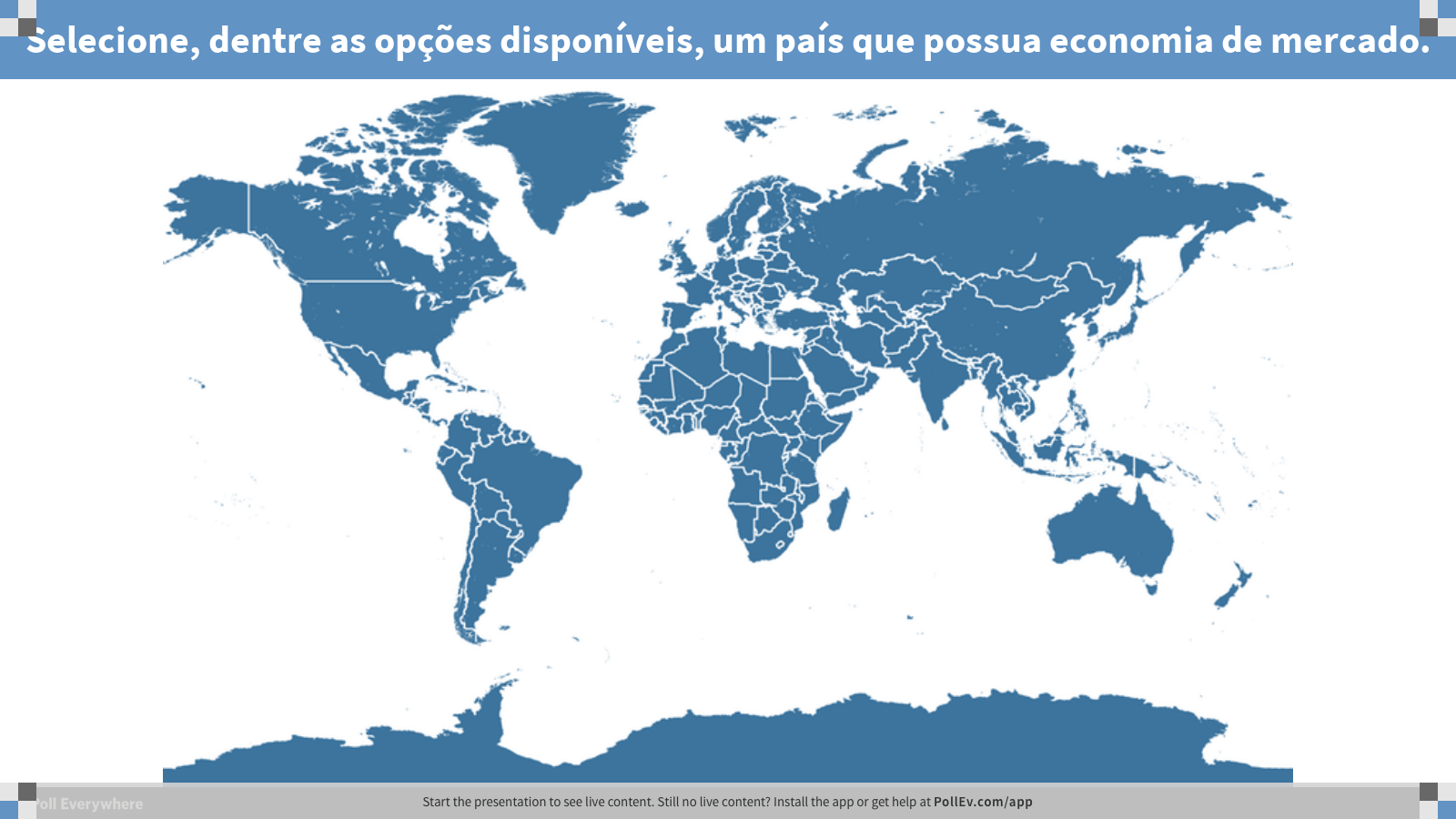 [Speaker Notes: Poll Title: Selecione, dentre as opções disponíveis, um país que possua economia de mercado.
https://www.polleverywhere.com/clickable_images/HKorZXhc7fR97NKr8eqfx]
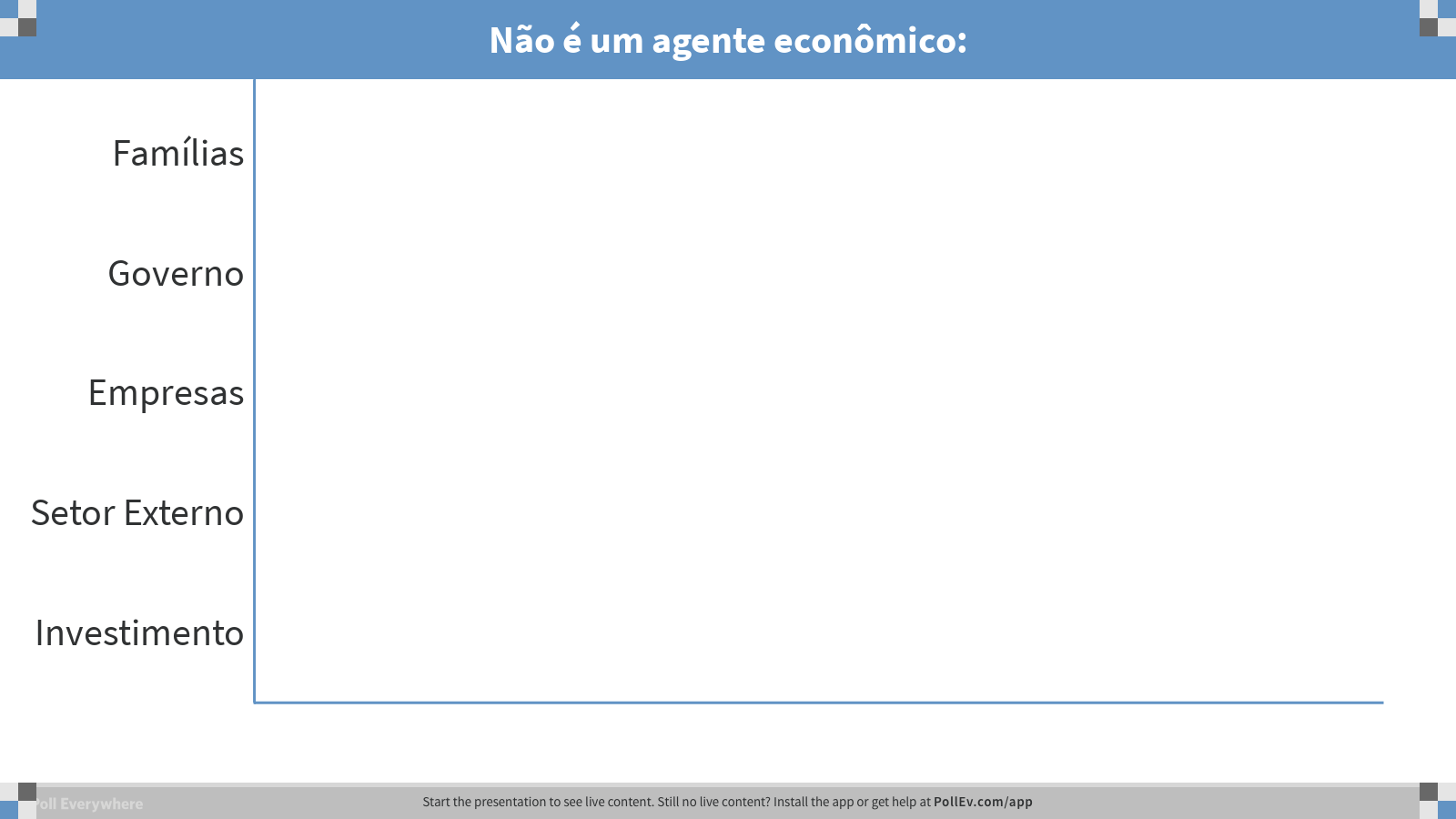 [Speaker Notes: Poll Title: Não é um agente econômico:
https://www.polleverywhere.com/multiple_choice_polls/mUWktSuz17bWGQPFXAzNA]
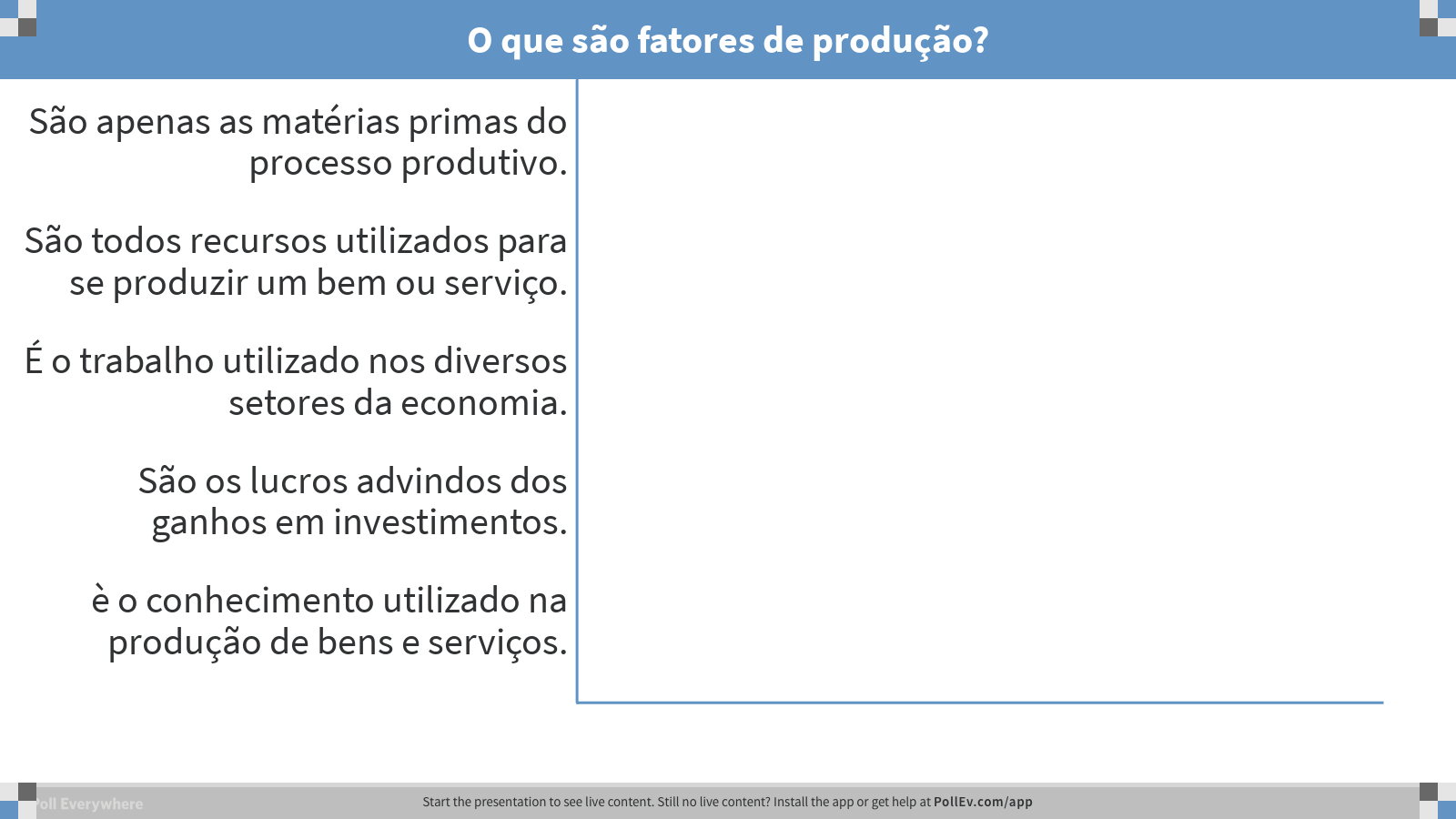 [Speaker Notes: Poll Title: O que são fatores de produção?
https://www.polleverywhere.com/multiple_choice_polls/qRgvH6gJd6qfm3gtFltvY]
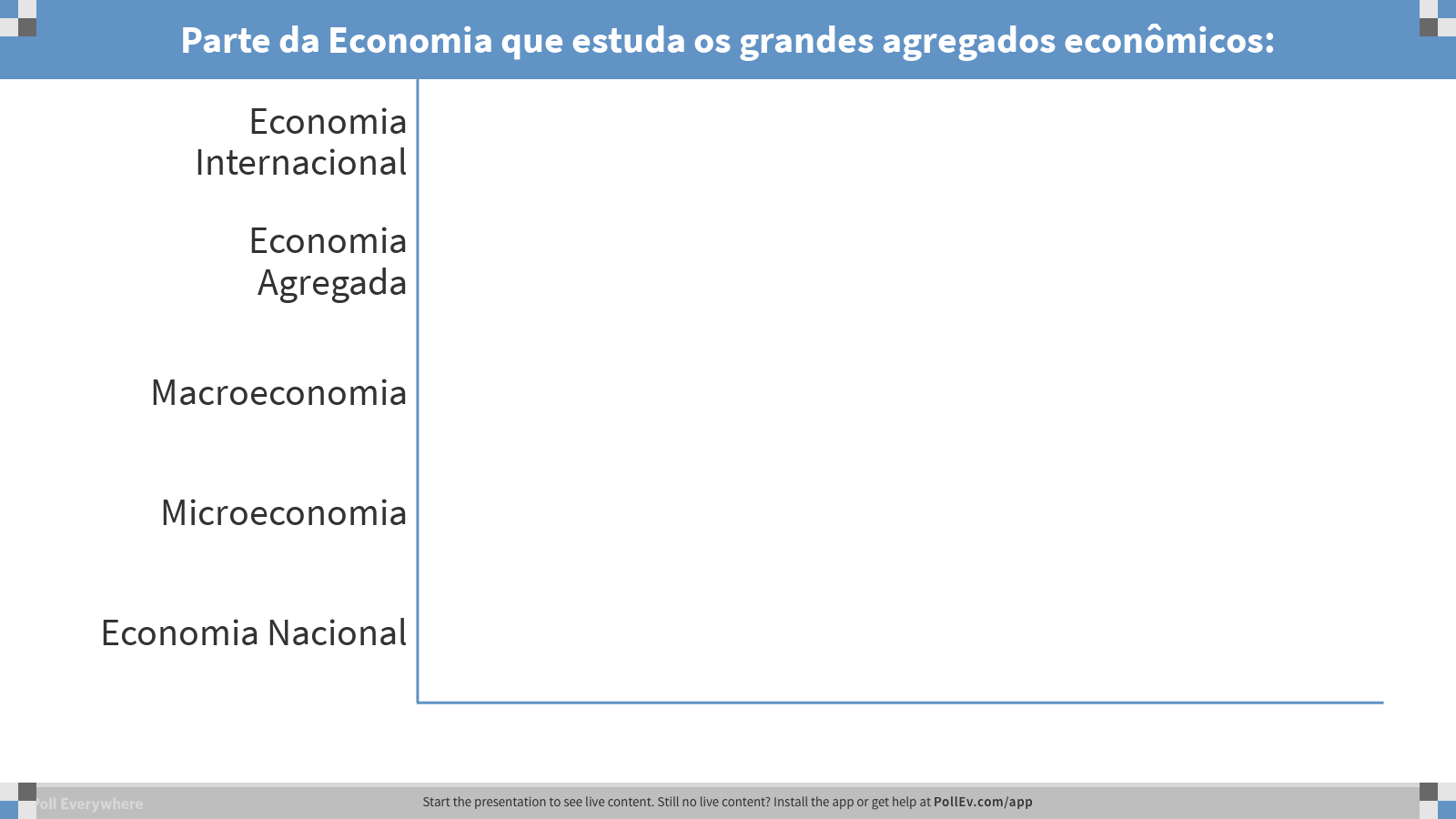 [Speaker Notes: Poll Title: Parte da Economia que estuda os grandes agregados econômicos:
https://www.polleverywhere.com/multiple_choice_polls/lCIzsGNoImwAOgXGnmeKA]
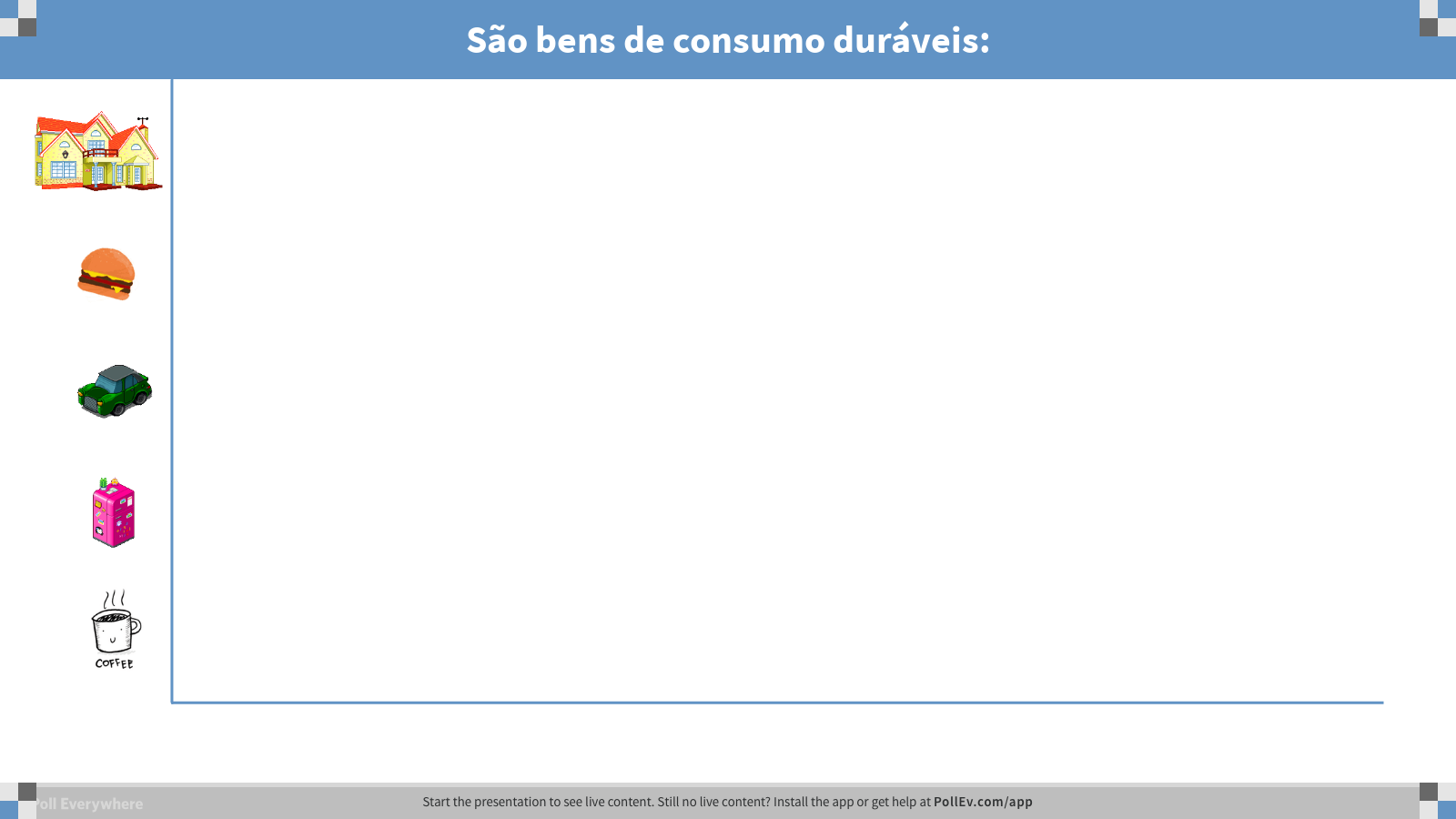 [Speaker Notes: Poll Title: São bens de consumo duráveis:
https://www.polleverywhere.com/multiple_choice_polls/wNEqpPD3UiZlPDQfRIy4e]
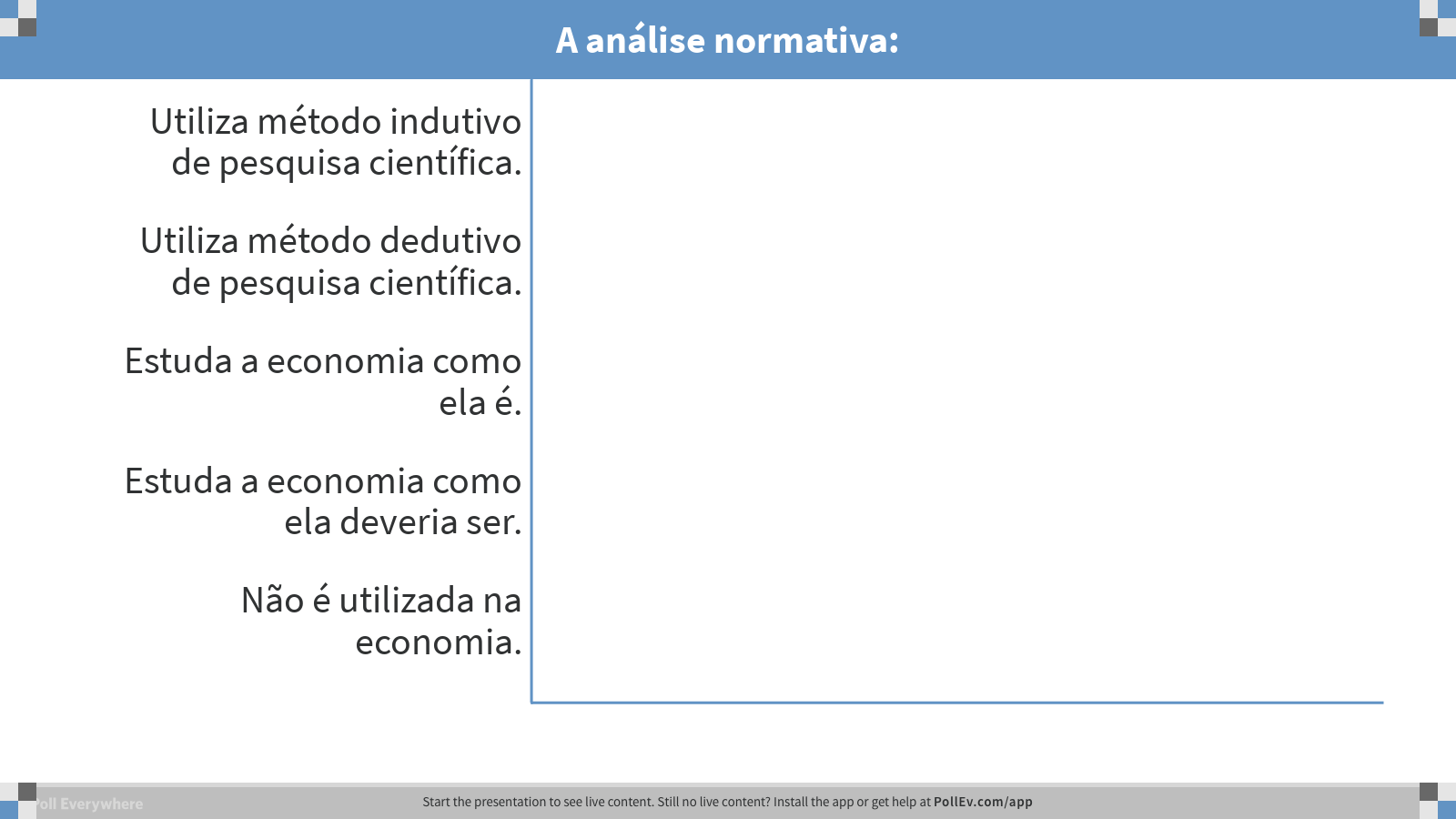 [Speaker Notes: Poll Title: A análise normativa:
https://www.polleverywhere.com/multiple_choice_polls/LGmK1ygNN7BrOUx9XmTfB]
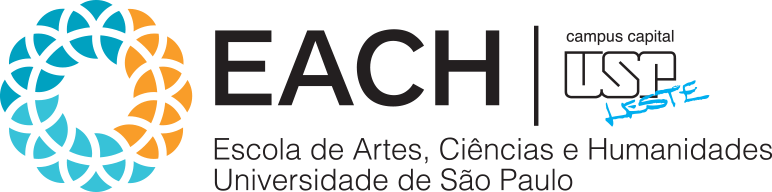 Dez Princípios de Economia
(Liberal)
1. Pessoas enfrentam tradeoffs.
2. O custo de alguma coisa é aquele que você desiste para obtê-la.
3. Pessoas racionais pensam na margem.
4. Pessoas respondem a incentivos.
5. O comércio pode melhorar a situação de todos.
6. Os mercados são, de forma geral, uma boa forma de organizar as atividades econômicas.
7. Os governos podem às vezes melhorar os resultados do mercado.
8. O padrão de um país depende da sua capacidade de produzir bens e serviços.
9. Os preços sobem quando o governo emite moeda demais.
10. A sociedade enfrenta um tradeoff de curto prazo entre inflação e desemprego.
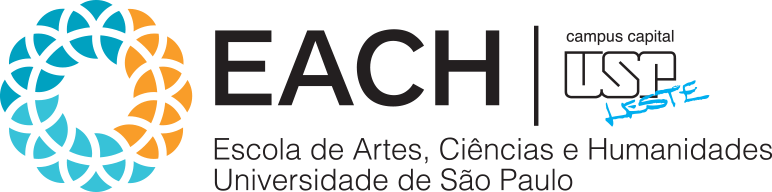 1. Pessoas enfrentam tradeoffs.
•“Nada é de graça”

• Para conseguir alguma coisa, usualmente  temos que abrir mão de outra.

• Eficiência significa que a sociedade recebe o máximo possível pelo uso de seus recursos escassos.

• Equidade significa uma justa distribuição da prosperidade econômica entre os membros da sociedade.
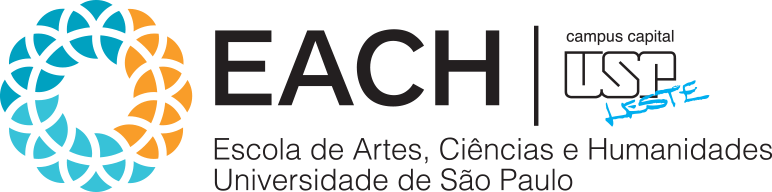 2. O custo de alguma coisa é aquele que você desiste para obtê-la.
• Decisões exigem a comparação entre custos  e benefícios de alternativas.

• Custo de oportunidade é o que se abre mão para obter alguma coisa.

• É o quanto você ganharia numa atividade alternativa mais rentável.

• Custo Econômico considera o custo de oportunidade  e as externalidades.
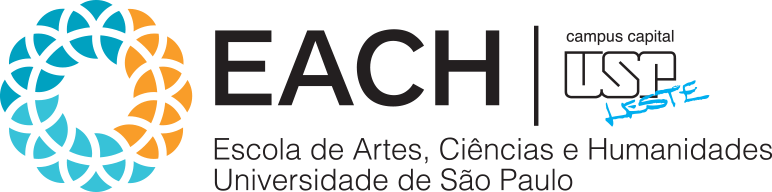 3. Pessoas racionais pensam na margem.
• O que é racionalidade

• Alterações marginais são pequenos ajustes incrementais a um plano de ação.
– Receita Marginal= acréscimo na receita advinda da venda de uma unidade adicional
– Custo Marginal=acréscimo no custo advindo da produção de uma unidade adicional 

• Os agentes tomam decisões comparando custos e benefícios na margem.
– Suponha custo de uma empresa aérea para um certo vôo seja de US$100.000,00 com 200 passageiros
– Custo Médio= 100.000/200 = 500
– Existem lugares vazios. A empresa deveria vender u
ma passagem por US$ 300,00 ?
– Sim, porque o custo adicional de um passageiro (CMa) é praticamente zero e a receita advinda deste último passageiro (RMa)
.
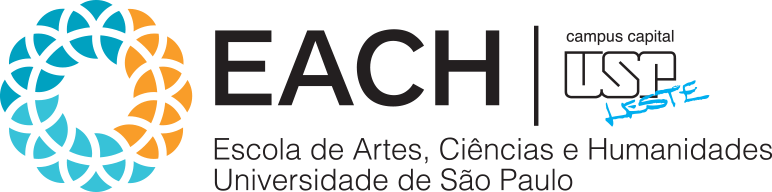 4. Pessoas respondem a incentivos.
• Pessoas tomam decisões baseando-se nos benefícios e custos adicionais.
Se o preço da gasolina aumenta, a pessoas preferem andar de transporte coletivo, possuírem 
carros menores, etc.
 Muitos carros no centro, congestionam as cidades 
→ prefeituras criam taxas de estacionamento, impostos, para incentivarem as pessoas a andarem 
de transporte coletivo

• A decisão de escolher uma alternativa acontece quando o BM > CM.
BM = Benefício Marginal CM = Custo Ma
.
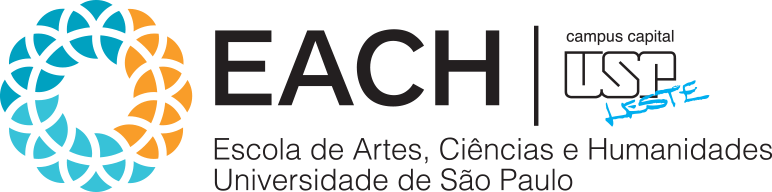 5. O comércio pode melhorar a situação de todos.
• Pessoas ganham da sua habilidade de  comercializar um com o outro.

• Competição resulta em ganhos com comercialização

• O comércio permite com que as pessoas se especializem naquilo que fazem
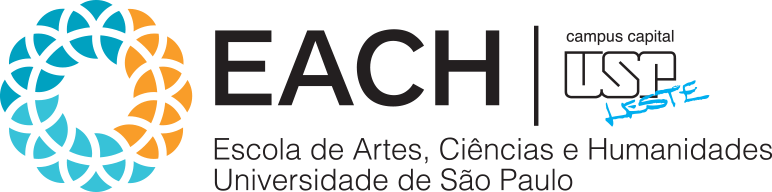 6. Os mercados são, de forma geral, uma boa forma de organizar as atividades econômicas
• Em uma economia de mercado, as famílias decidem o que comprar e para quem trabalhar.
– Preço é o fator de decisão e o sinalizador da economia
– As Firmas decidem quem contratam e o que produzem. 

• Economias centralizadas: decisões são tomadas por órgãos de planejamento. 

• As famílias e as firmas interagem como se guiadas por uma “mão invisível.”

• Preços são os instrumentos pelos quais a “mão invisível” dirige a atividade econômica.
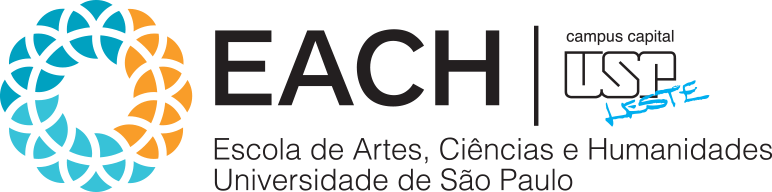 7. Os governos podem às vezes melhorar os resultados do mercado.
• Se a mão invisível é tão boa, por que precisamos de governo?

• Gerar externalidades positivas e anular negativas.

• Quando o mercado falha o governo pode intervir a fim de promover eficiência e equidade.

• Falha de mercado acontece quando o mercado, por si mesmo, fracassa em alocar recursos de forma eficiente.

• Preços podem não estar refletindo os reais anseios da sociedade.
Por exemplo, custos sociais de uma empresa poluente podem não estar se refletindo nos preços porque a empresa não tem que instalar filtros, despoluir, etc. Empresa então produz mais barato só que a sociedade
mais na frente tem que arcar com os custos de reparar os da nos causados por aquela empresa.
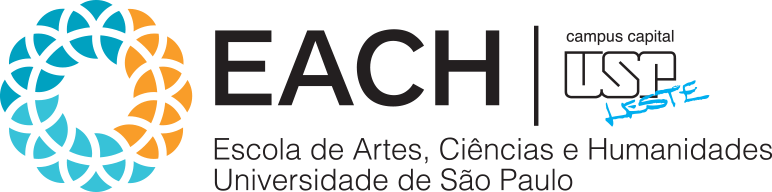 8. O padrão de um país depende da sua capacidade de produzir bens e serviços.
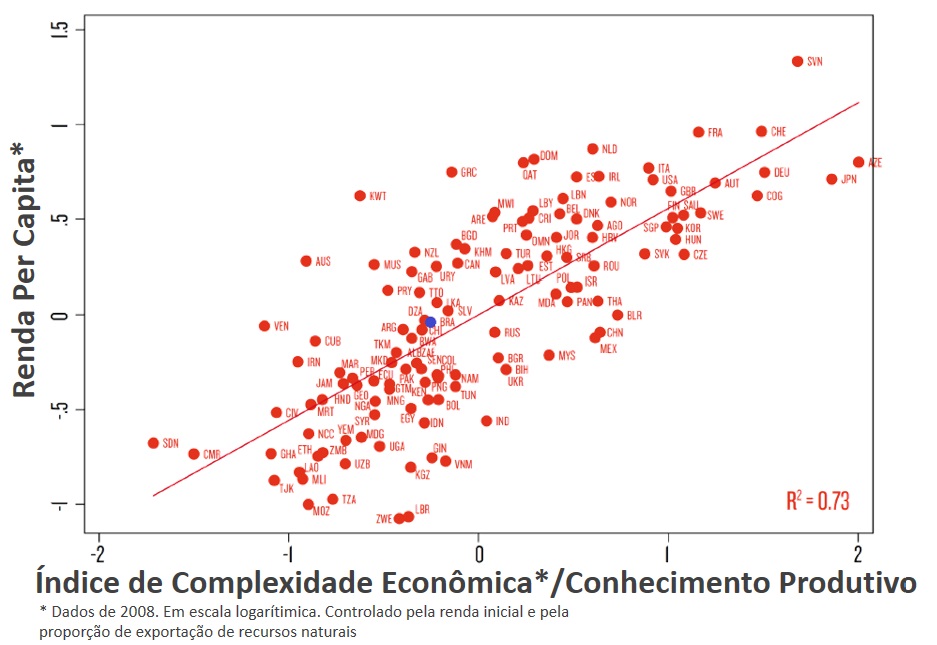 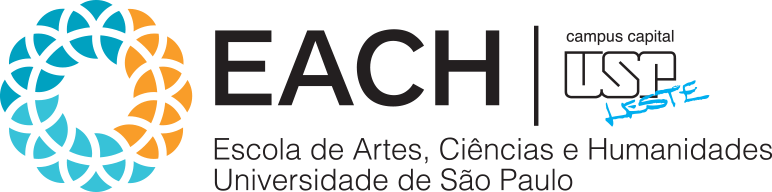 9. Os preços sobem quando o governo emite moeda demais.
• Inflação é um aumento no nível geral de preços da economia.

– Uma possível causa da inflação é o crescimento na quantidade de dinheiro.
– Outra possível causa: Demanda > Oferta
10. A sociedade enfrenta um tradeoff de curto prazo entre inflação e desemprego.
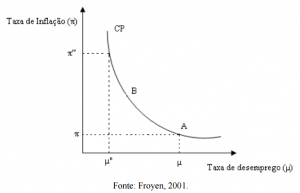 Exercícios: